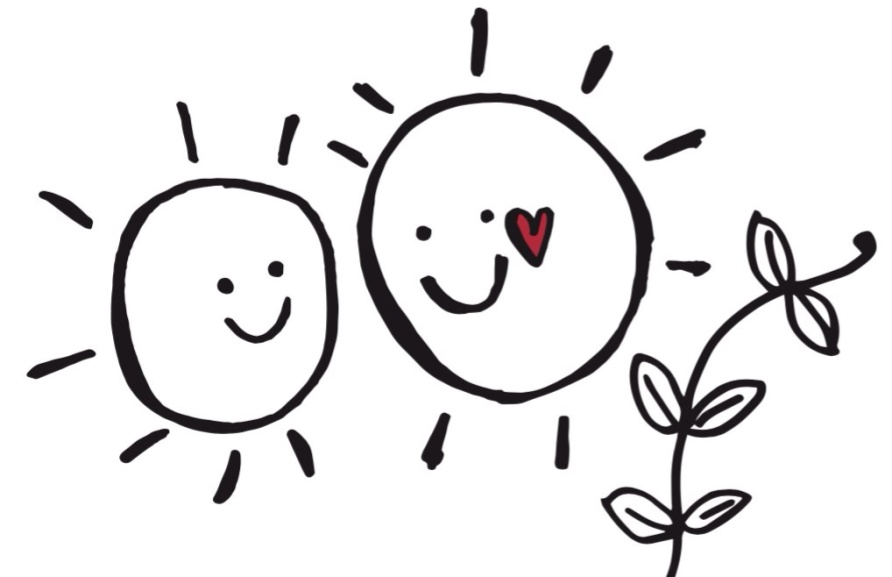 202陽光啦啦隊愛的聚會
學校行事宣導
視力保健 護眼活動
健康安全上網
汽機車分流
二十周年校慶
10/25  校外教學—老鍋休閒農場
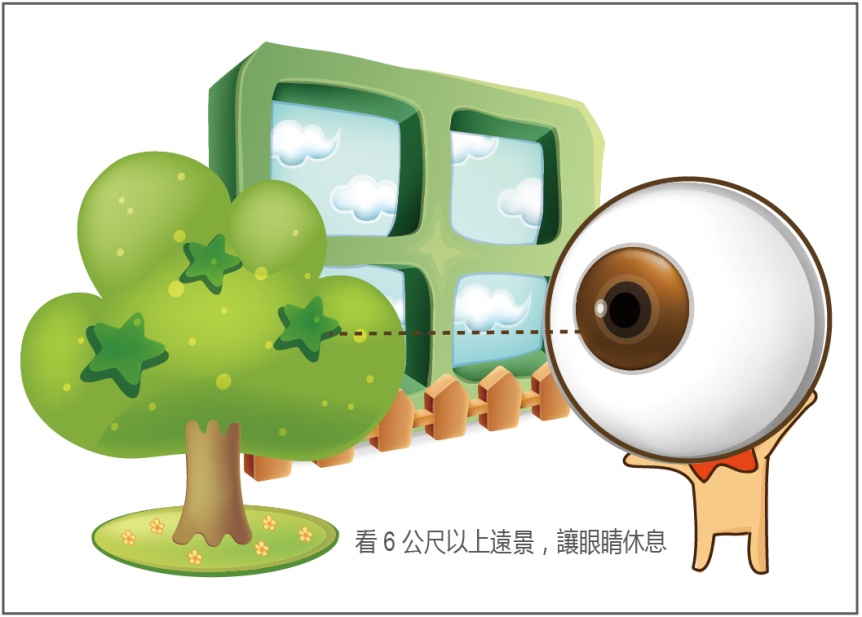 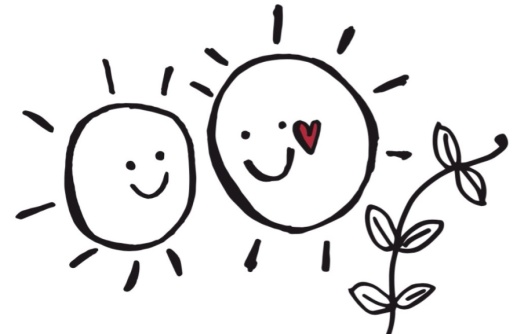 希望看見什麼樣的孩子？
教育的收成在未來
高中在南非   倫敦大學經濟系勇敢 堅持 感恩
日本早稻田大學勇敢 堅持 
DFC 堅持 同理 合作 行動 主動 分享
刷青苔 守信 責任
捐髮勇敢  分享 協調 領導 愛
做點心調劑忙碌的生活熱忱  時間安排 
開同學會拉回一個邊緣孩子支持的力量
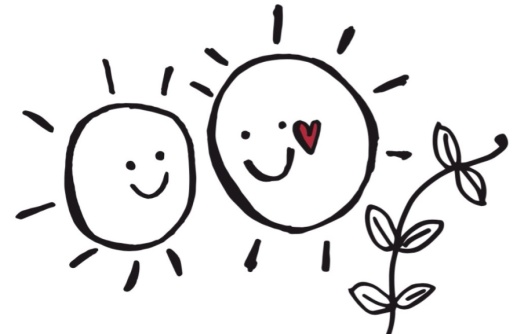 我的202教育圖像
202
小太陽
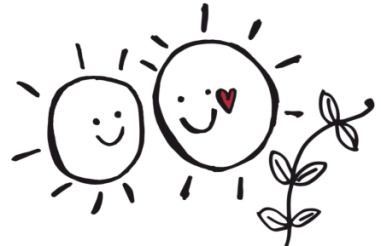 什麼是快樂的學習
沒有要求＝快樂
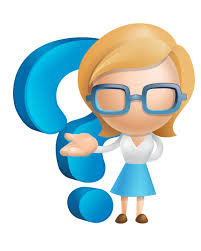 快樂＝自由自在
自信的建立
放手≠全部不管
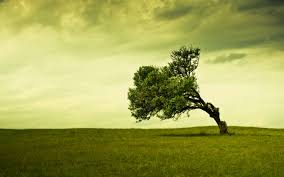 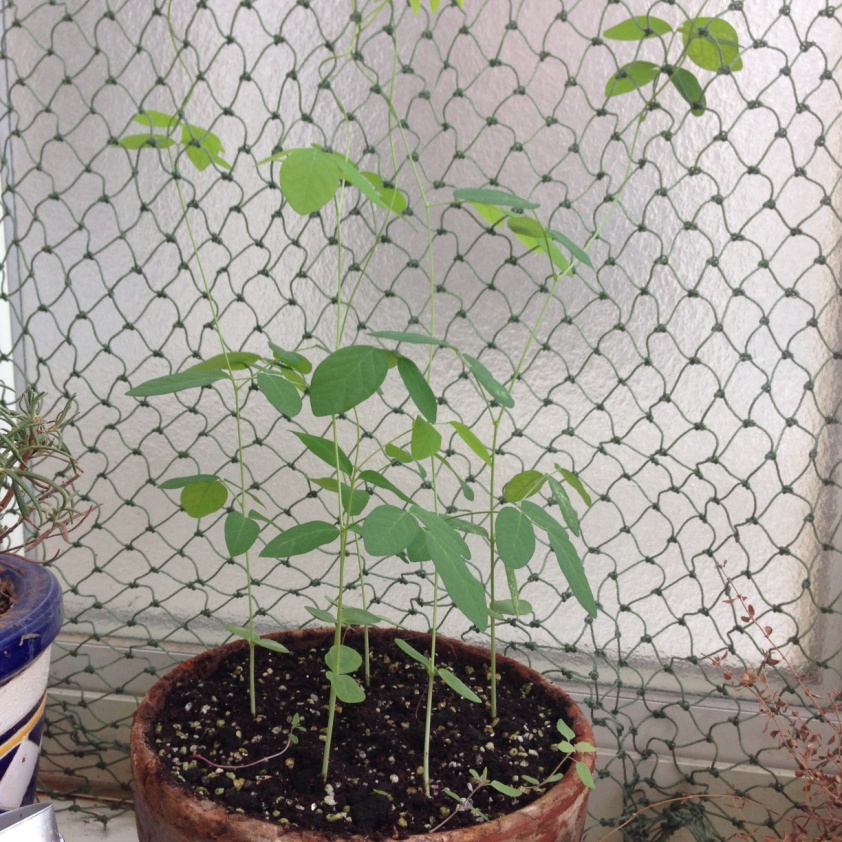 快樂是什麼
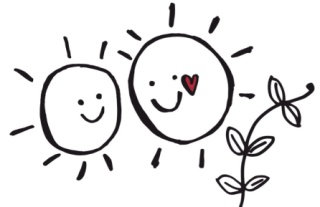 沒有壓力
突破困境
被支持的力量
成就感
生活自理能力
解決問題的能力
獨立思考的能力
一點一滴陪伴養成
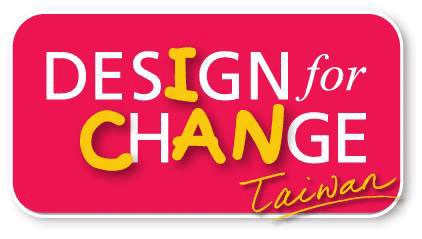 找解決方法而不只是我下次不會了
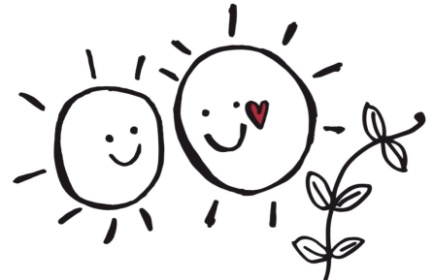 我的教育目標
知道自己要的是什麼
勇敢去追求
遇到困難不放棄
問題來了能思考解決方法
遇到挫折能面對
自己照顧好自己
做對的事
不讓父母家人擔心
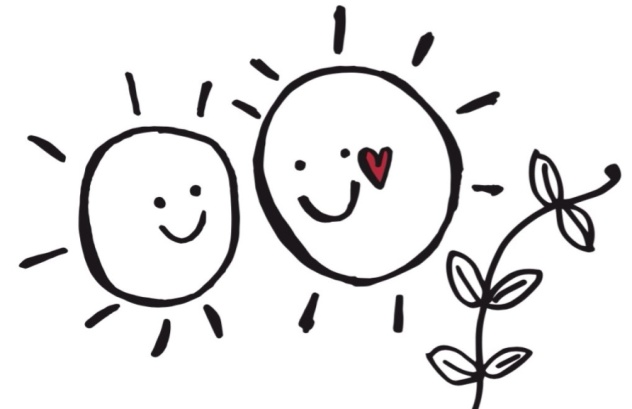 家人是支持孩子的力量因為有愛
從小儲備各種養分能量
因為有您的
信任 陪伴支持 引導
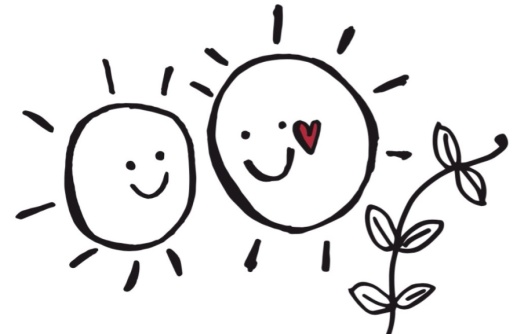 所以有勇氣接受挑戰充滿熱忱願意付出
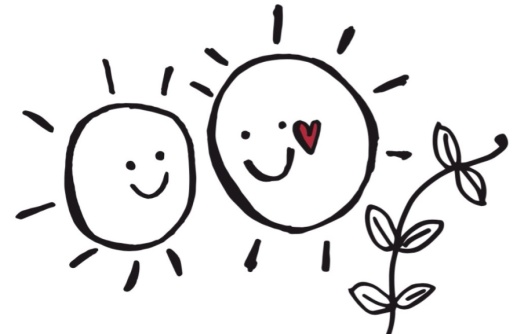 快問快答
問題討論
希望看見什麼樣的孩子
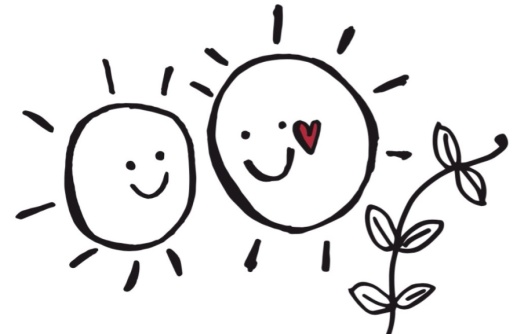 就成為那樣的大人
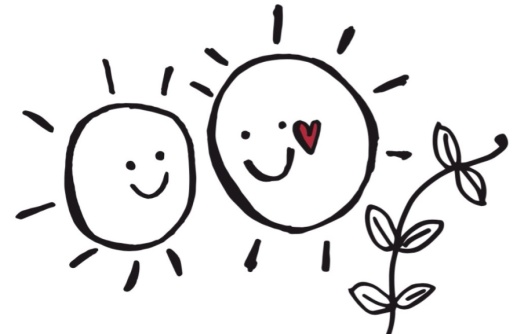 所謂快樂學習
快樂學習不等於沒有要求
要求不等於壓力     因為用心工作得到信心
當沒有責任感  壓力會來自於社會同儕
想要做卻沒有將能力培養好→敷衍放棄
每個成長階段都有孩子該學會的生活能力
能力不是長大突然就有的 必須長期薰陶培養
一點一滴累積而來
找到問題 擊破→ 養成習慣
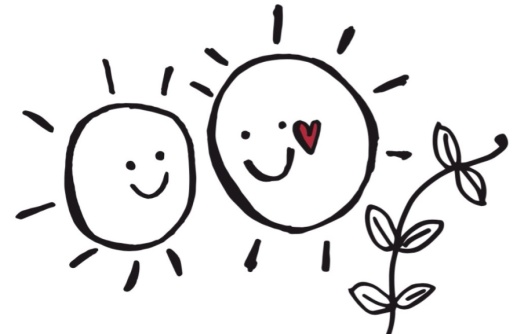 教育的路上不孤單
遇到疑惑問題可以提出來討論
父母也需要支持的力量
沒有任何一個教育理論是絕對的
只要能讓孩子有信心不退縮會生活
遇到困難和問題會解決
別忘了我們是孩子最重要的啦啦隊
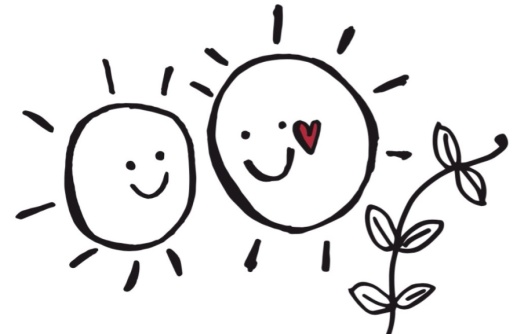 感謝陽光啦啦隊的參與